S Club 7
Reach
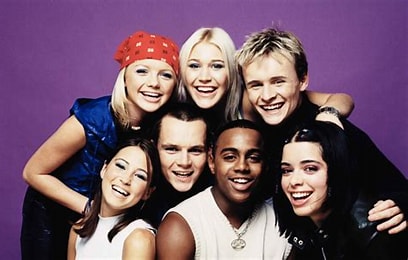 When the world, leaves you feeling blue
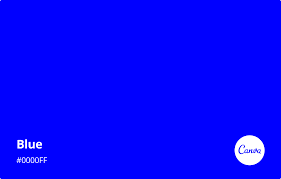 You can count on me, I will be there for you
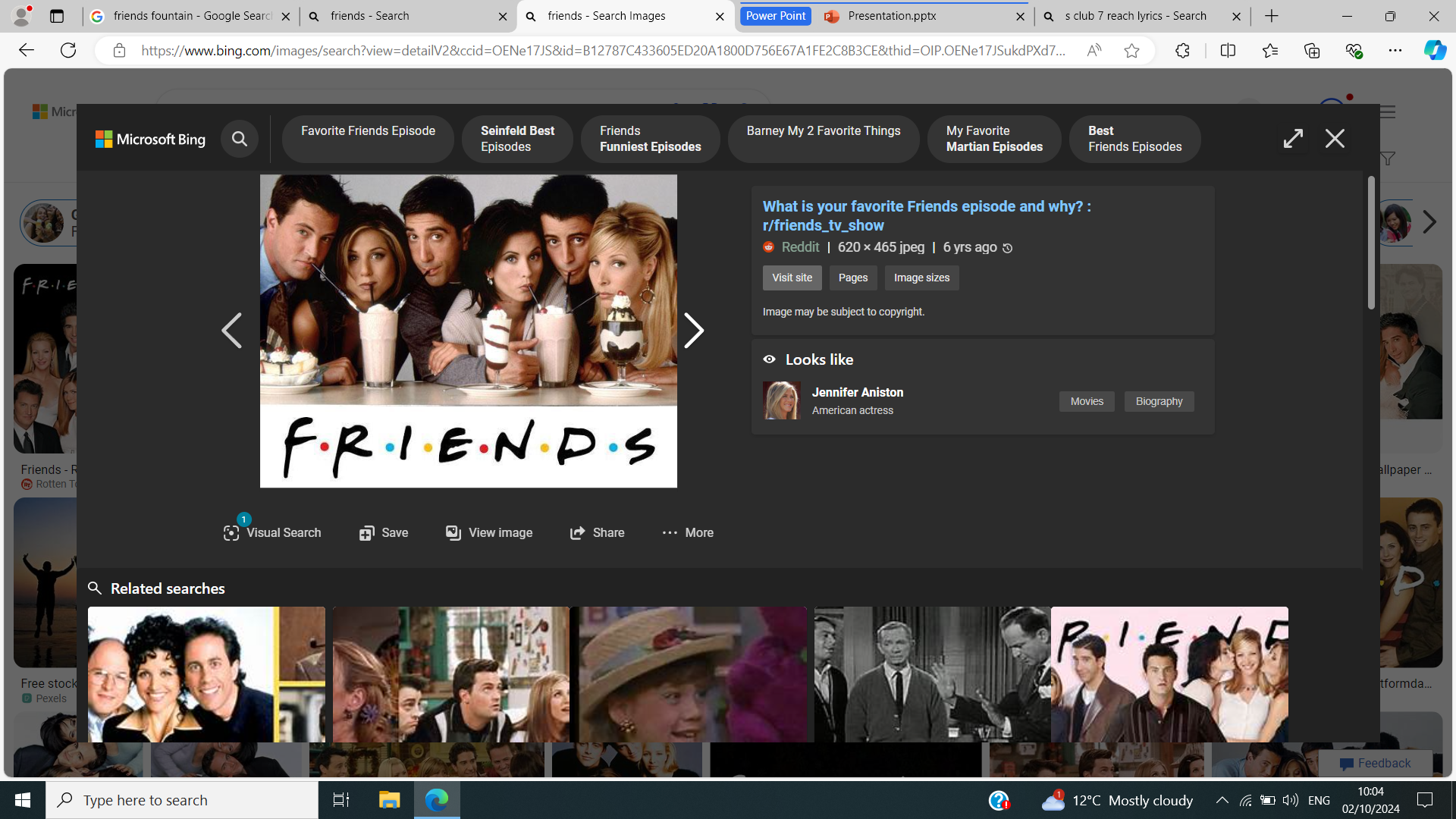 When it seems, all your hopes and dreams
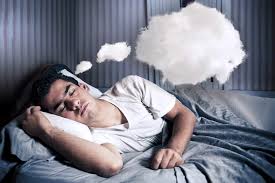 Are a million miles away, I will reassure you
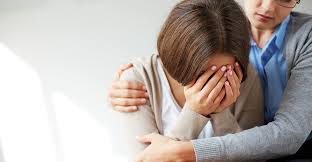 We've got to all stick together
Good friends are there for each other
Never, ever forget that I got you
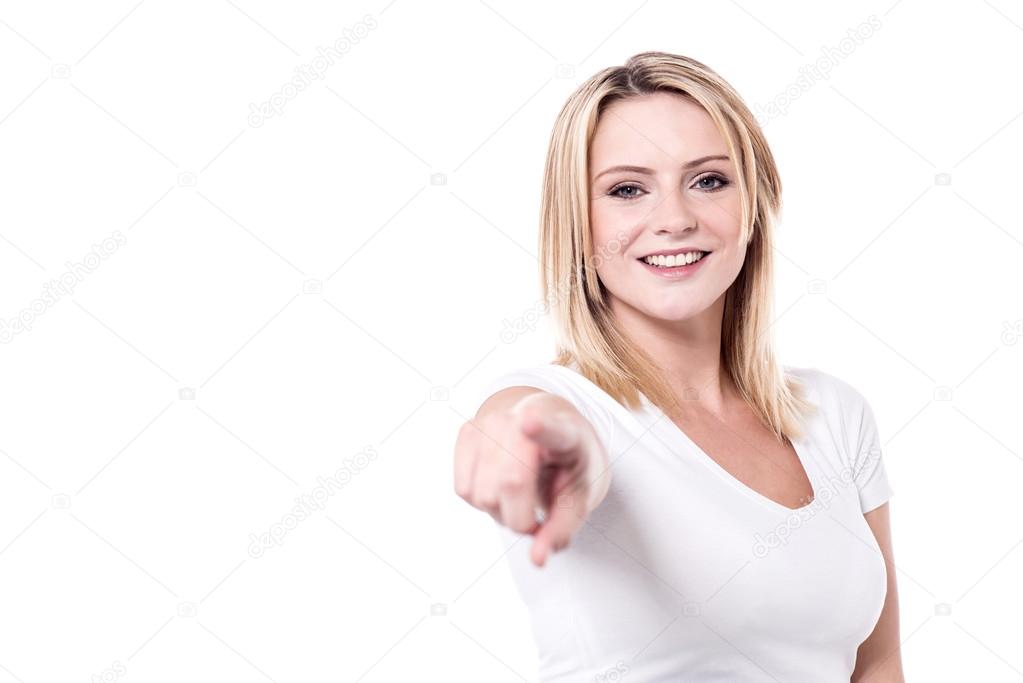 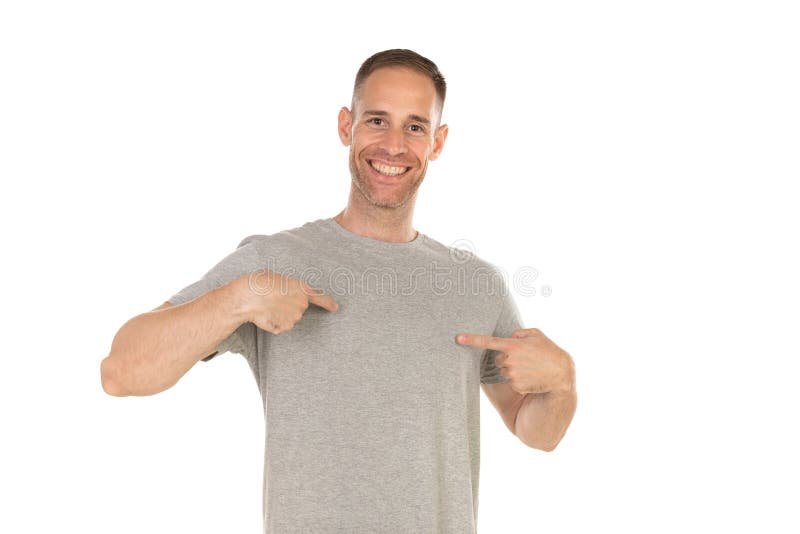 And you got me so
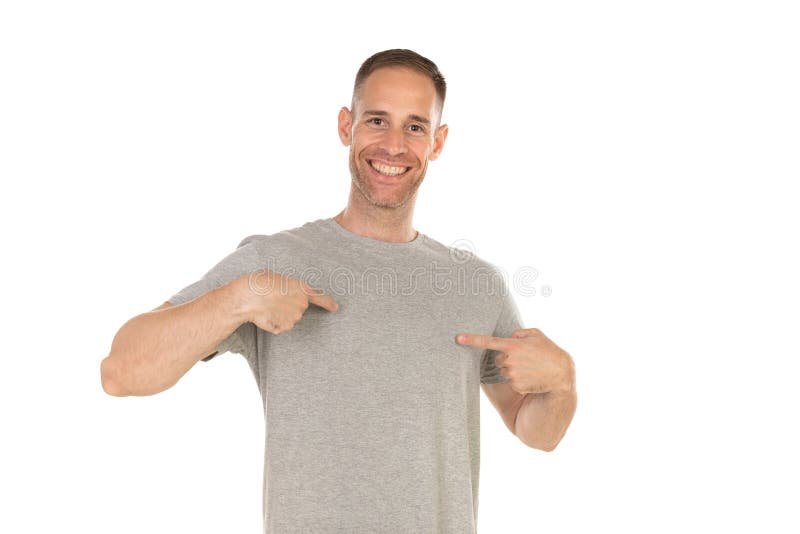 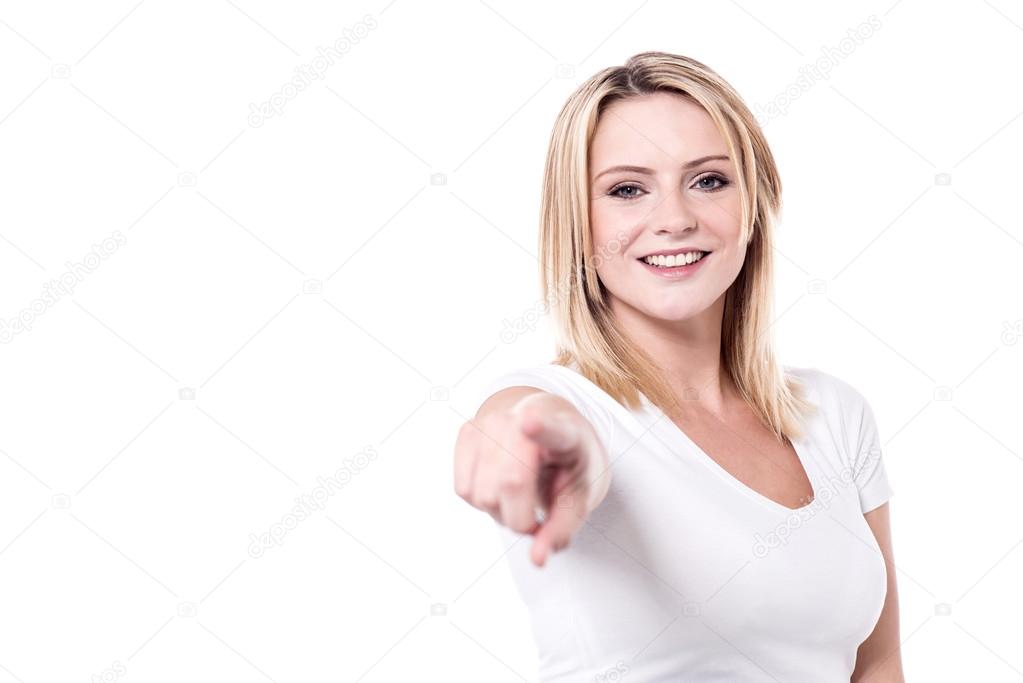 Reach for the stars
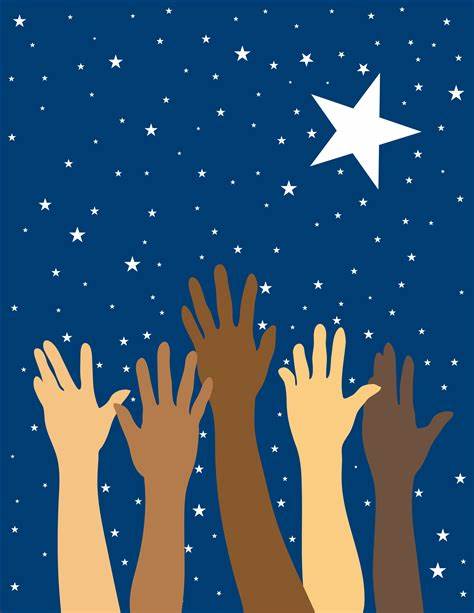 Climb every mountain higher
Reach for the stars
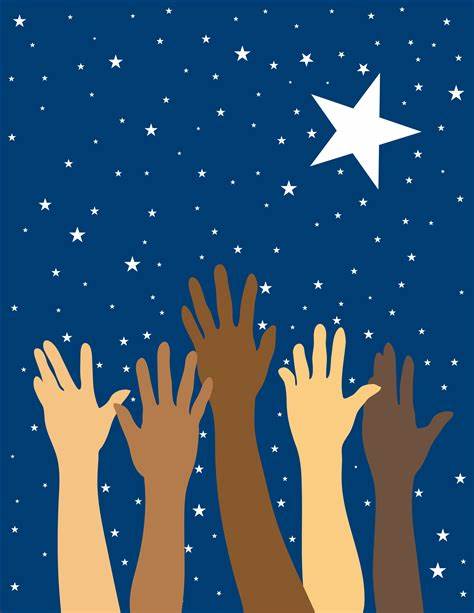 Follow your heart's desire
Reach for the stars
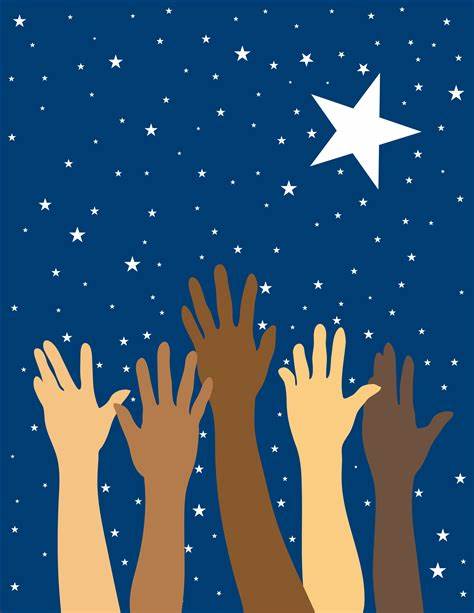 And when that rainbow's shining over you
That's when your dreams will all come true
There's a place, waiting just for you (just for you)
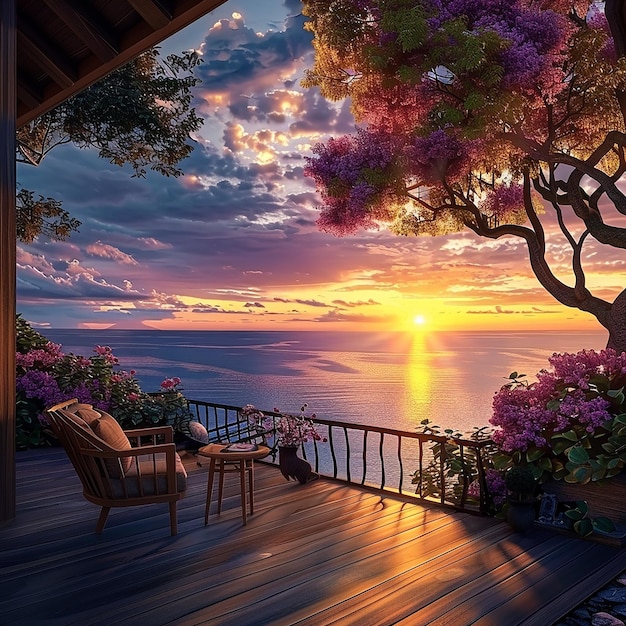 It's a special place, where your dreams all come true
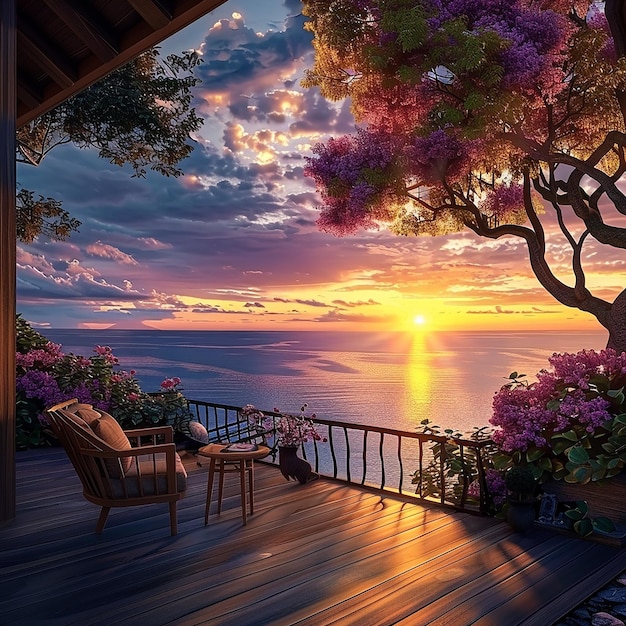 Fly away (fly away), swim the ocean blue (swim the ocean blue)
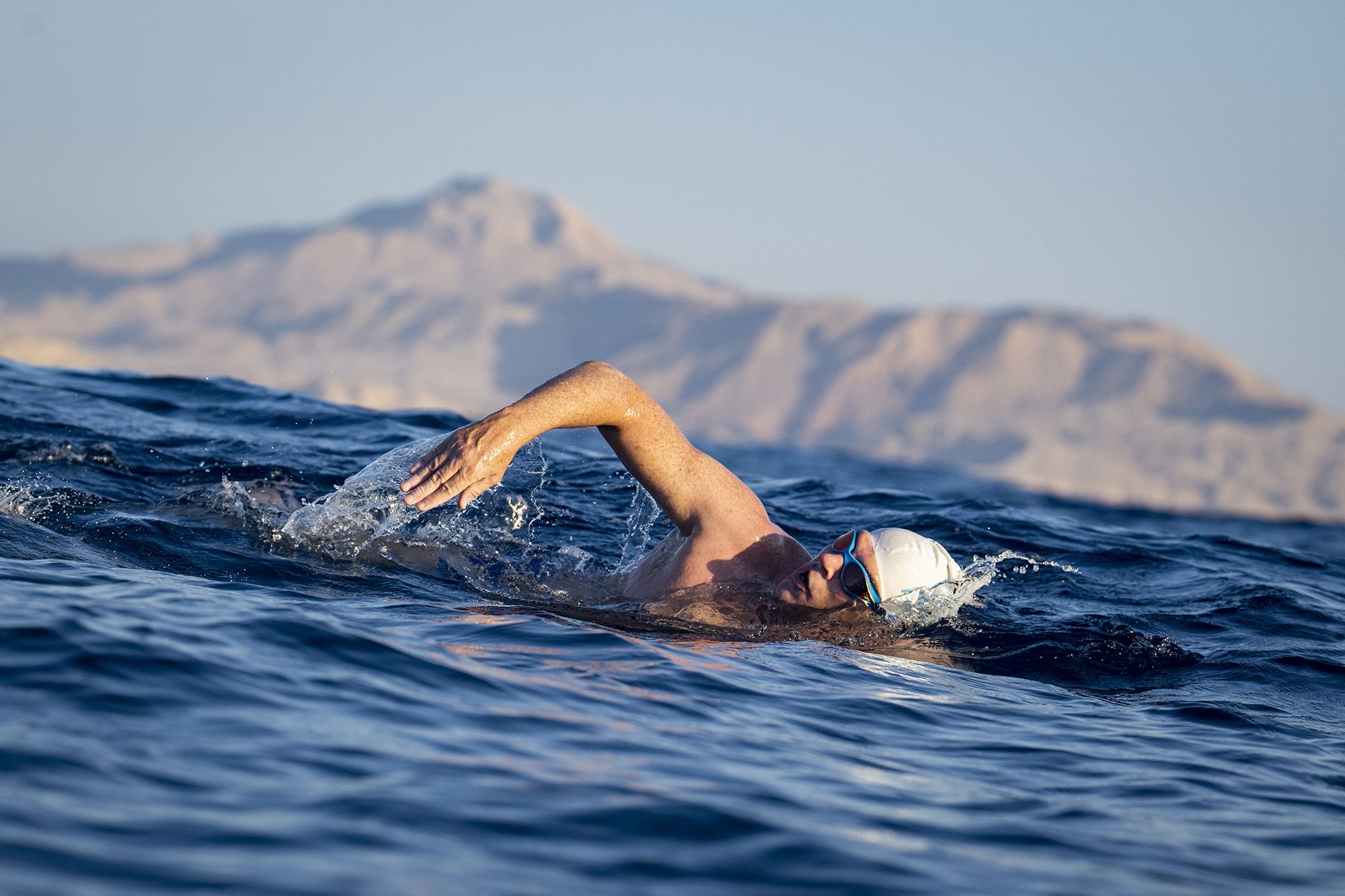 Drive that open road, leave the past behind you
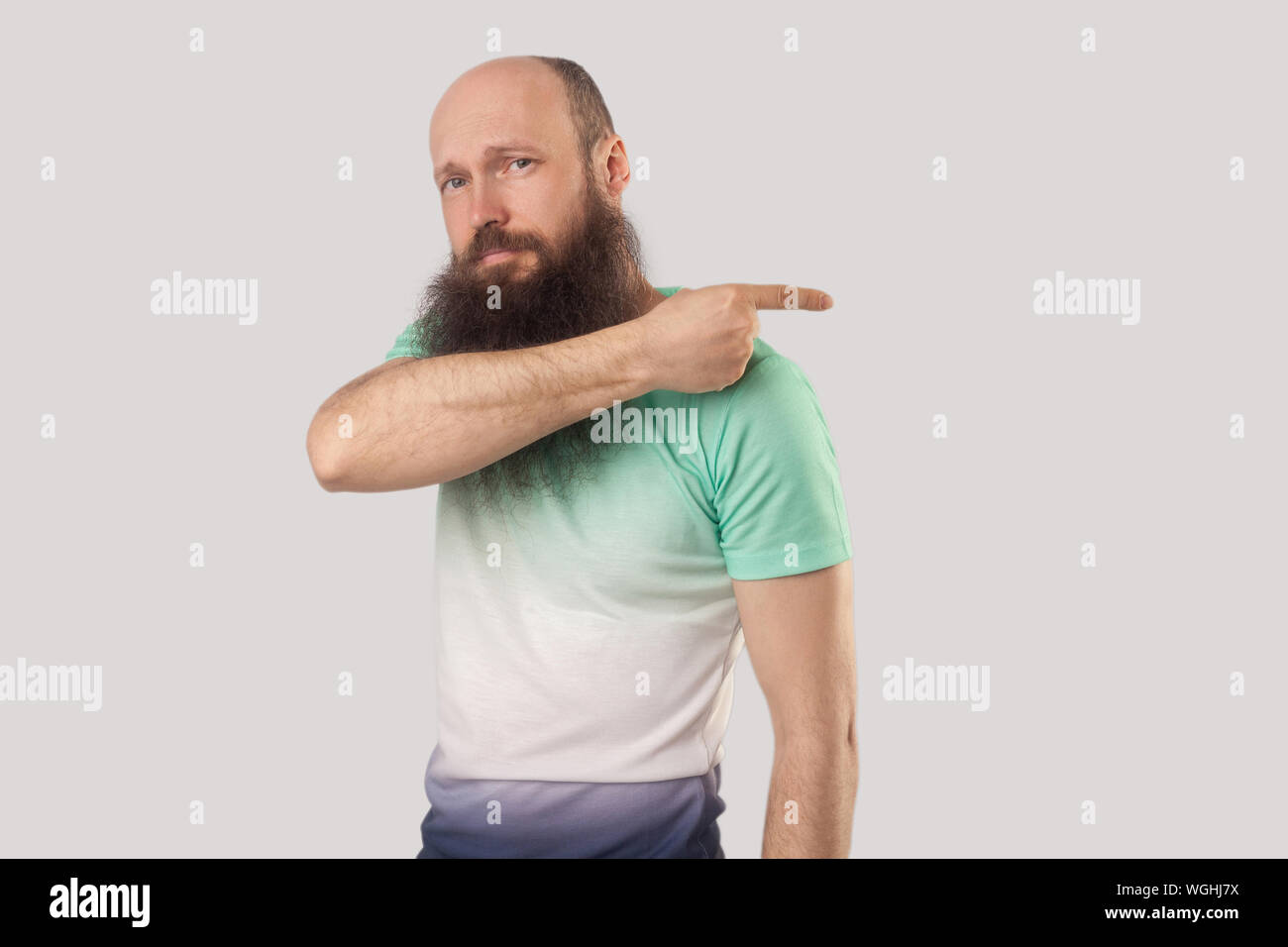 Don't stop, gotta keep moving
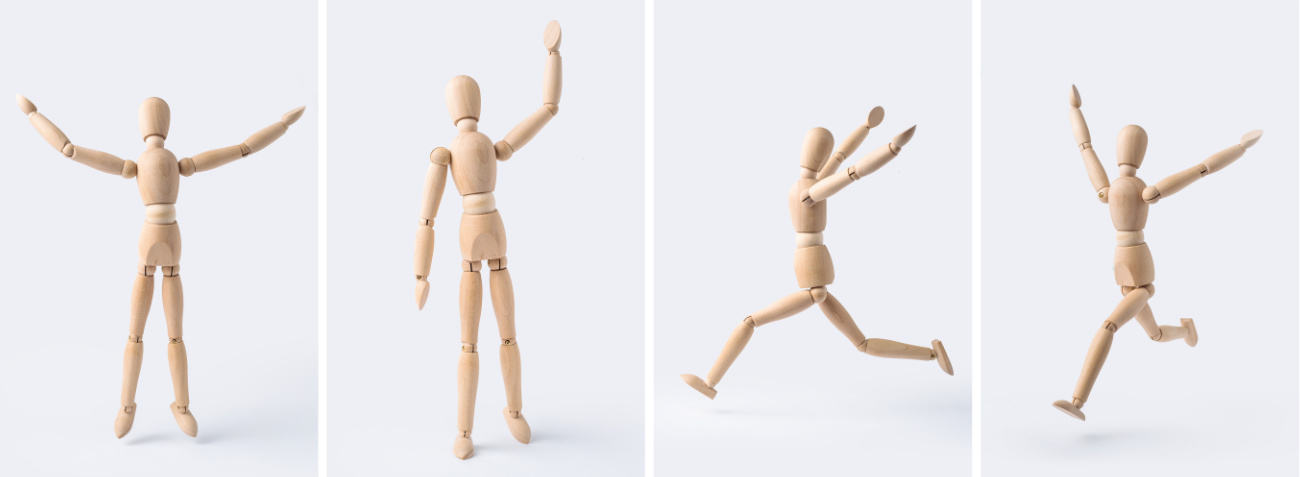 Your hopes have gotta keep building
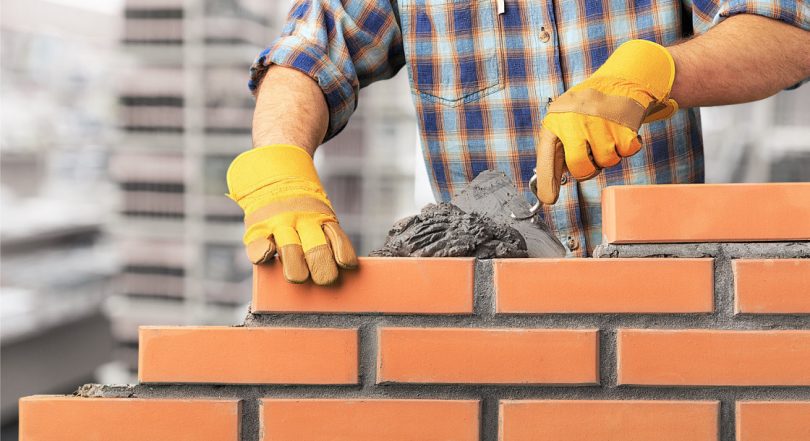 Never, ever forget that I got you
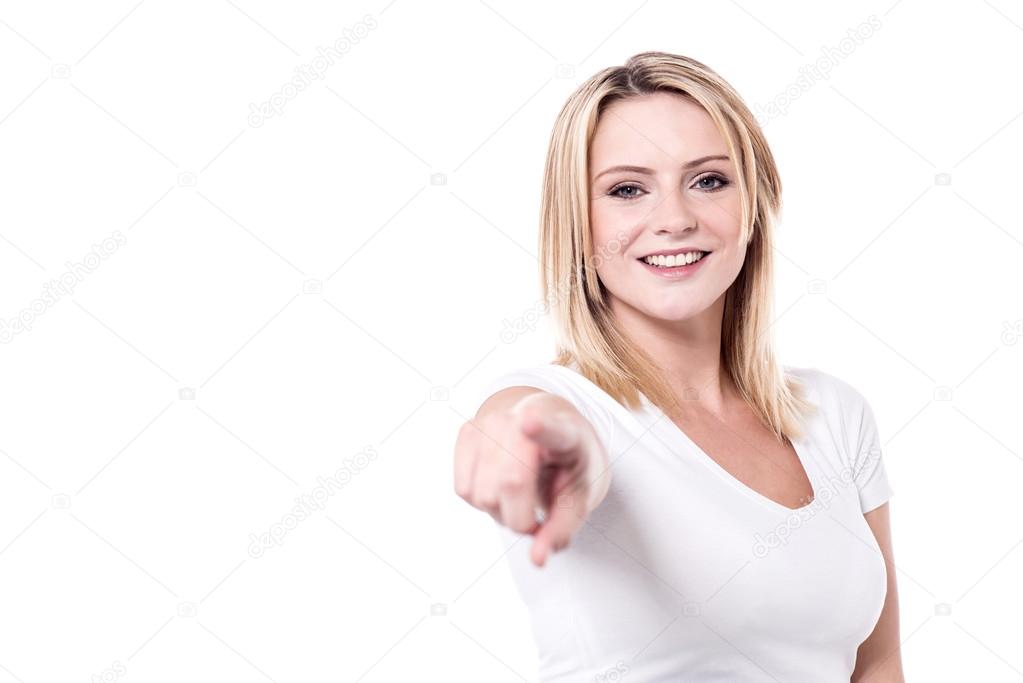 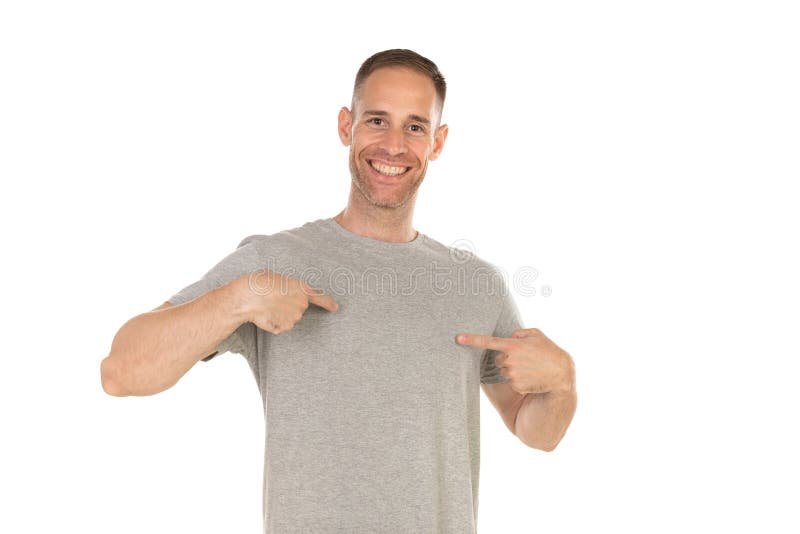 And you got me so
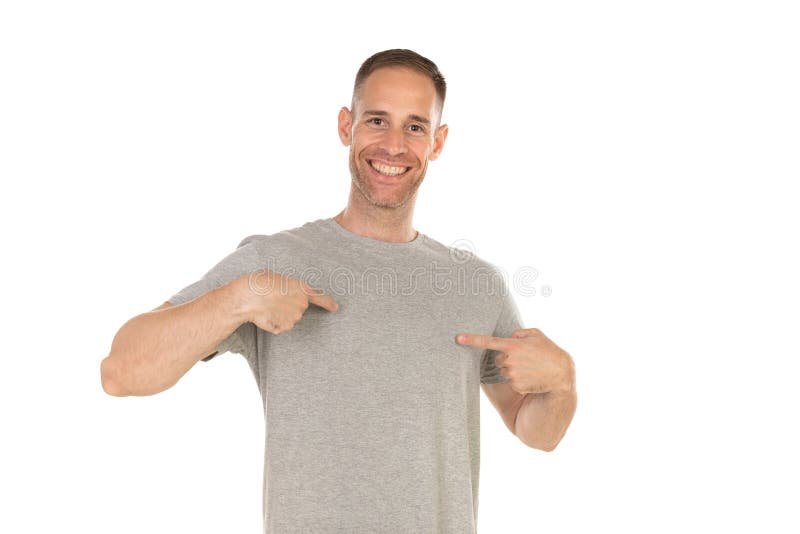 Reach for the stars
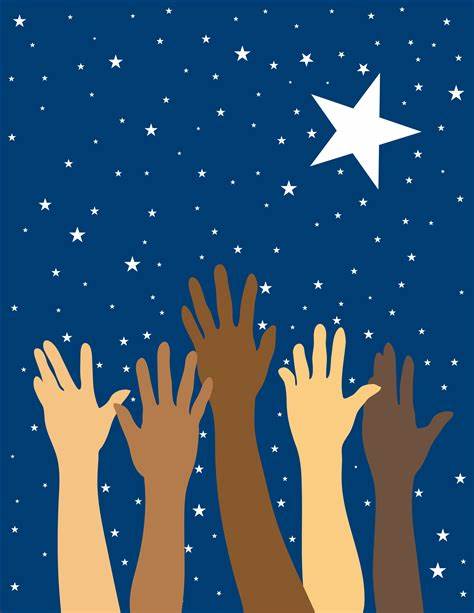 Climb every mountain higher
Reach for the stars
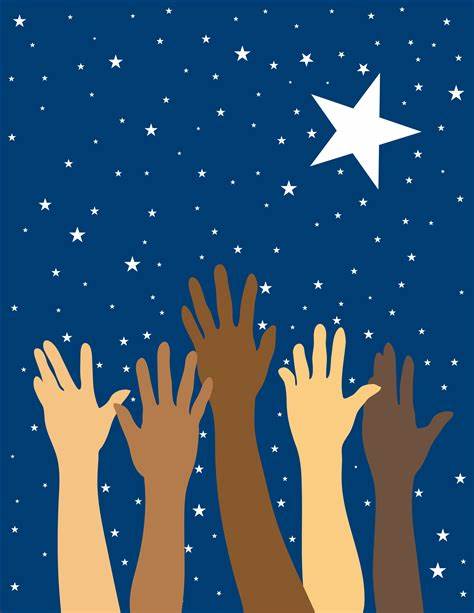 Follow your heart's desire
Reach for the stars
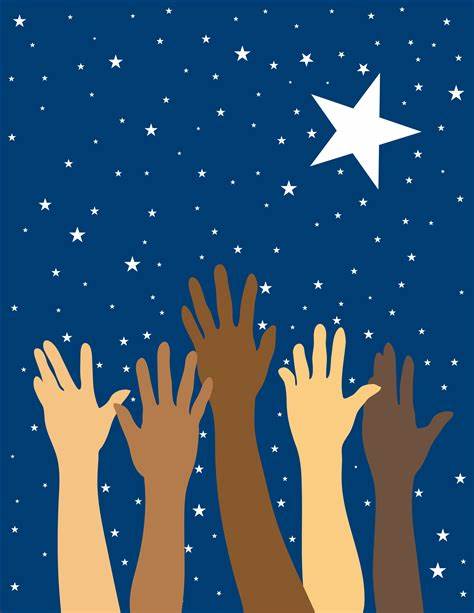 And when that rainbow's shining over you
That's when your dreams will all come true
Don't believe in all that you've been told
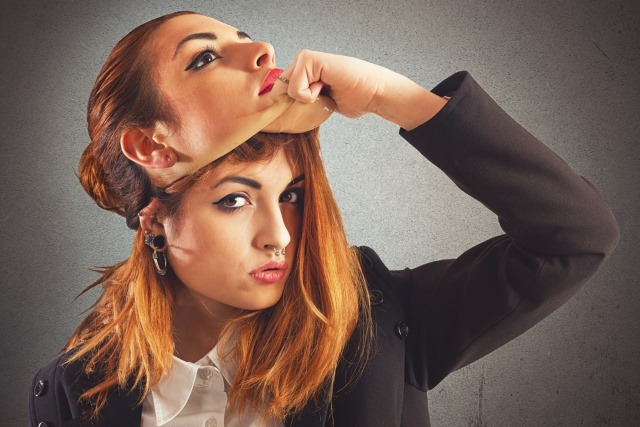 The sky's the limit, you can reach your goal
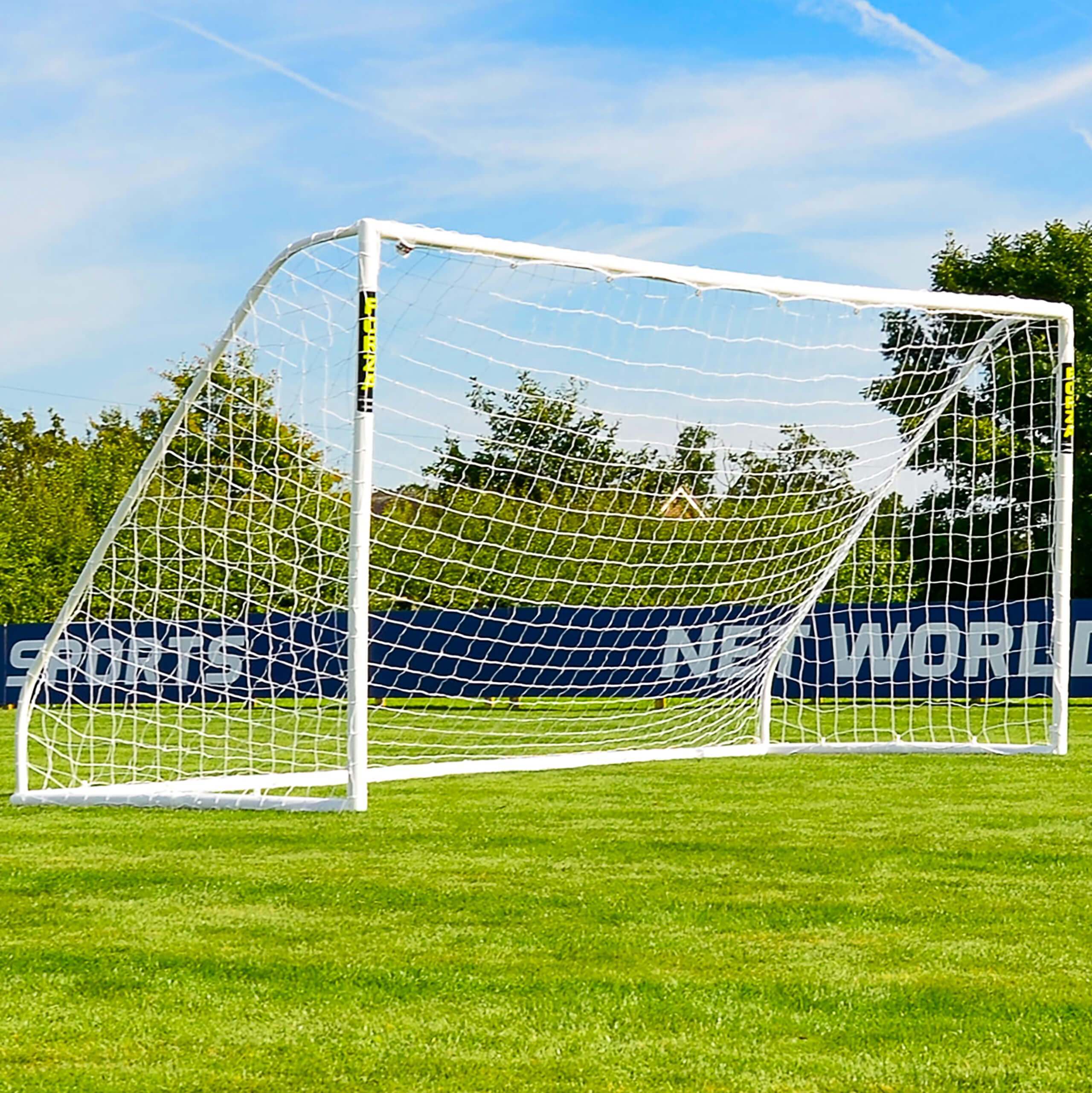 No one knows just what the future holds
There ain't nothing you can't be
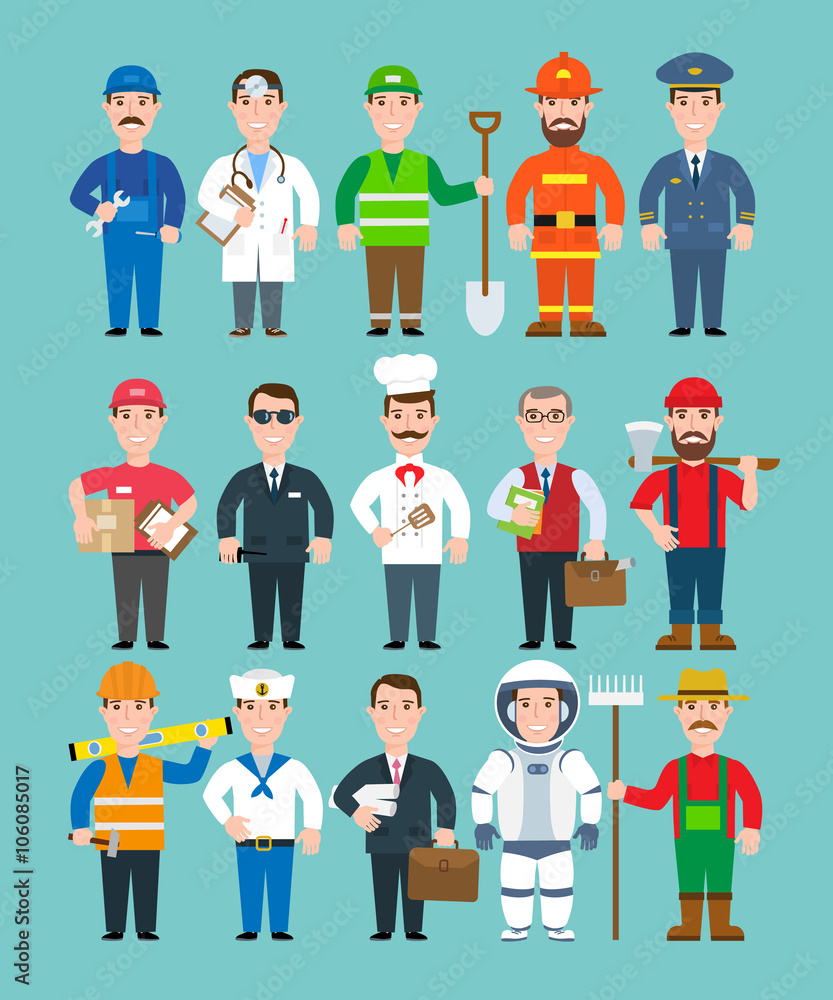 There's a whole world at your feet
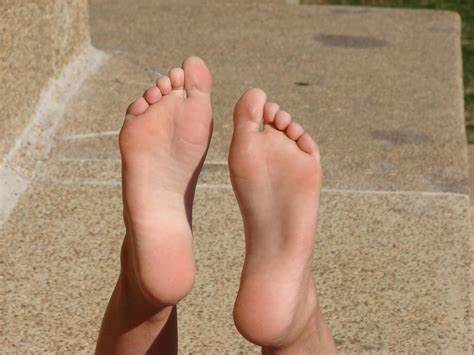 I said reach
Climb every mountain
Reach
Reach for the moon
Reach
Follow that rainbow
And your dreams will all come true
Reach for the stars
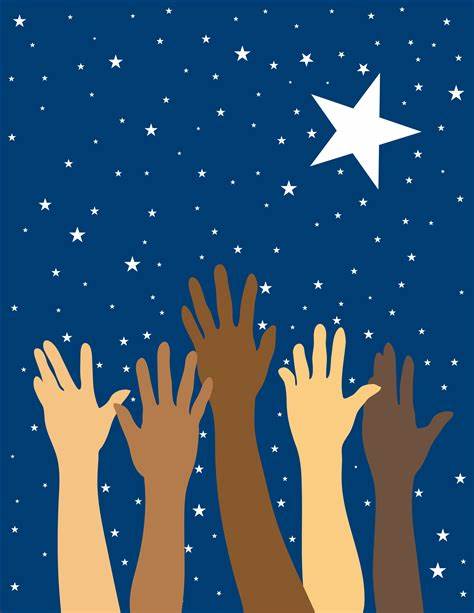 Climb every mountain higher
Reach for the stars
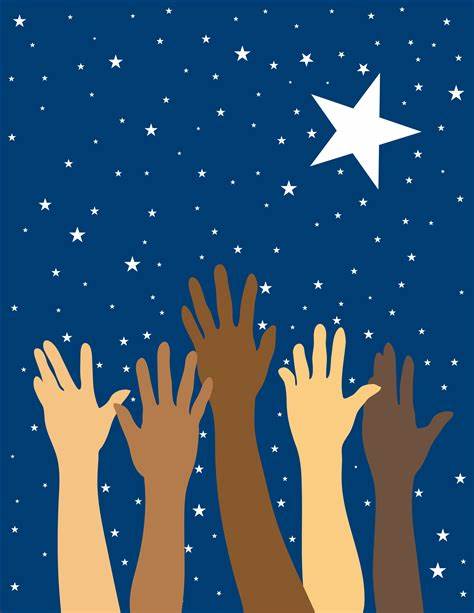 Follow your heart's desire
Reach for the stars
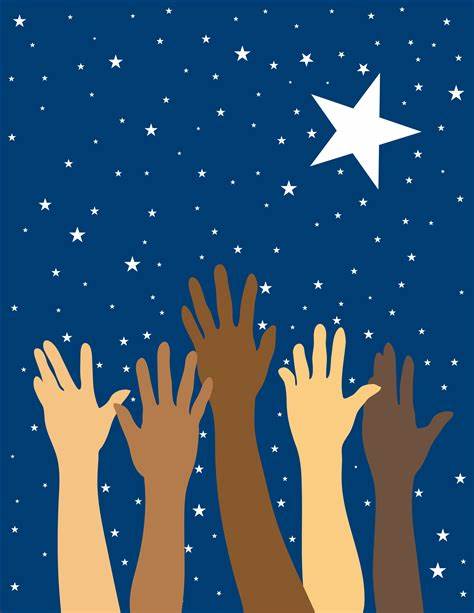 And when that rainbow's shining over you
That's when your dreams will all come true
Reach for the stars
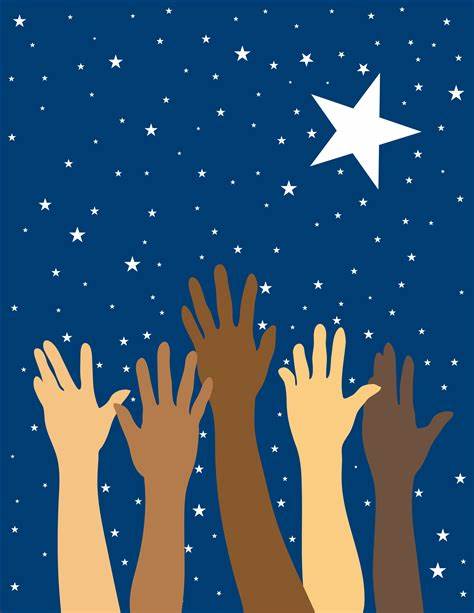 Climb every mountain higher
Reach for the stars
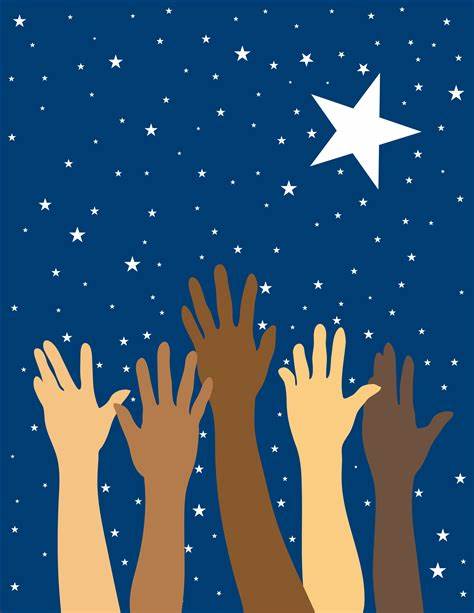 Follow your heart's desire
Reach for the stars
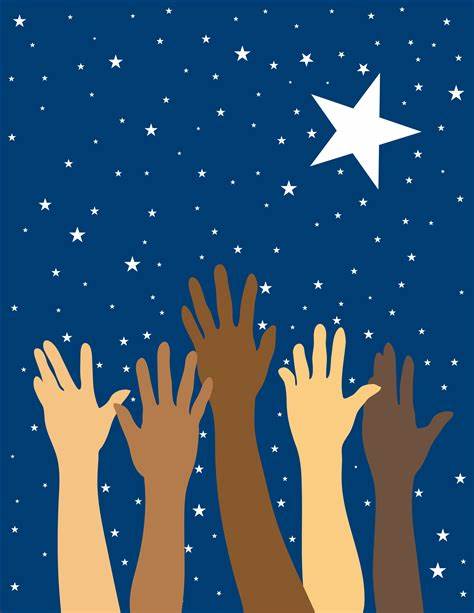 And when that rainbow's shining over you
That's when your dreams will all come true
Reach for the stars
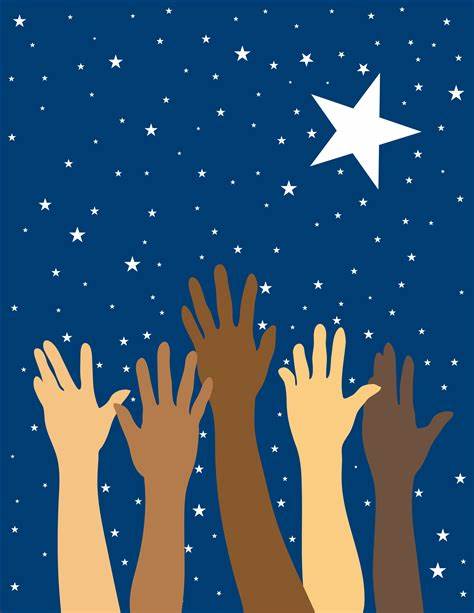 Climb every mountain higher
Reach for the stars
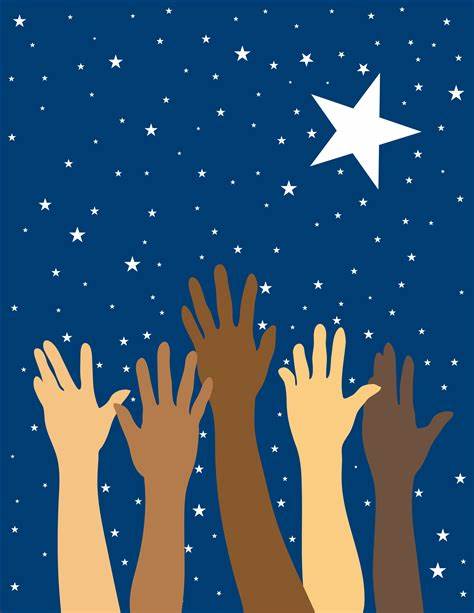 Follow your heart's desire
Reach for the stars
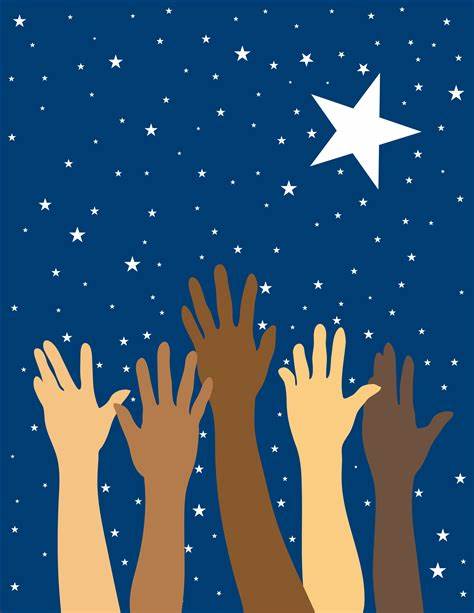 And when that rainbow's shining over you
That's when your dreams will all come true